Автореферат
Морозова М.А.
Санкт-Петербург, 2017
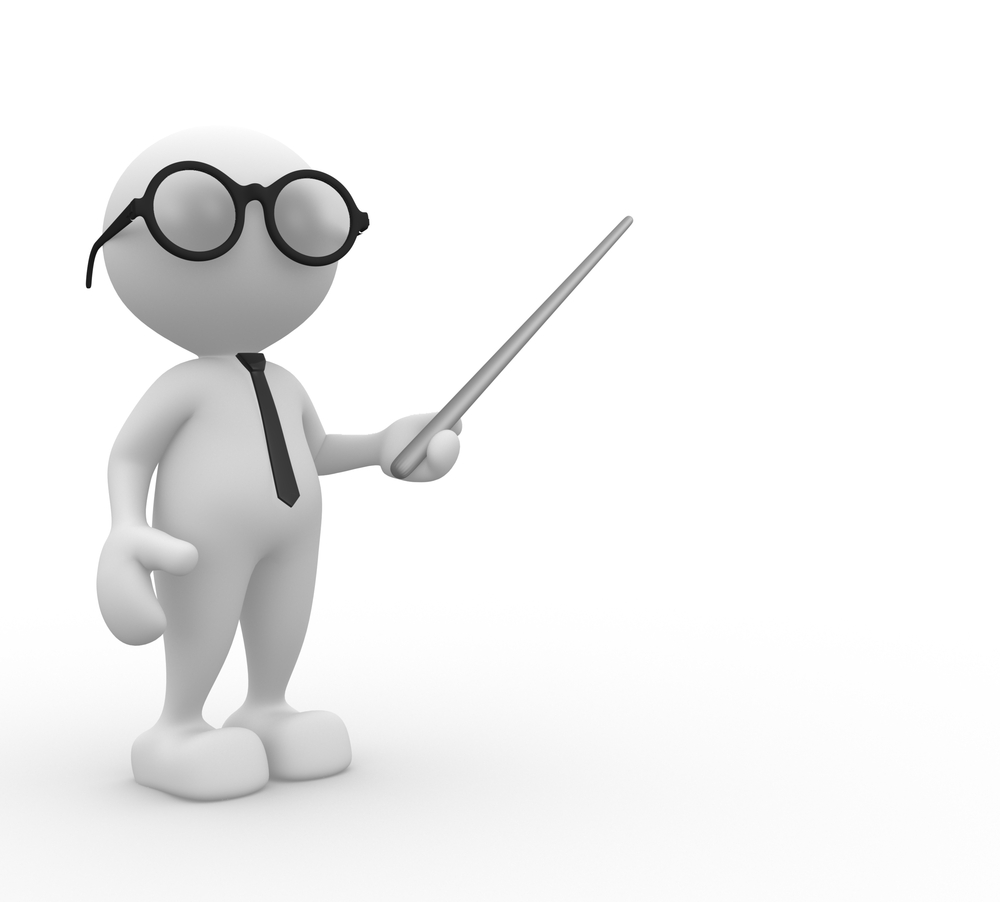 По диссертациям на соискание ученой степени доктора наук и кандидата наук в области гуманитарных наук объем автореферата может составлять до 2,5 и до 1,5 авторского листа соответственно. В автореферате диссертации излагаются основные идеи и выводы диссертации, показываются вклад автора в проведенное исследование, степень новизны и практическая значимость приведенных результатов исследований, содержатся сведения об организации, в которой выполнялась диссертация, об оппонентах и ведущей организации, о научных руководителях и научных консультантах соискателя ученой степени (при наличии), приводится список публикаций автора диссертации, в которых отражены основные научные результаты диссертации."
Структура автореферата
Титульный лист
          Второй лист:
      I.ОБЩАЯ ХАРАКТЕРИСТИКА ДИССЕРТАЦИОННОЙ РАБОТЫ
Актуальность темы диссертационной работы
Цель диссертационной работы
Задачи диссертационной работы
Научная новизна диссертационной работы
Практическая значимость диссертационной работы
Положения выносимые на защиту
Апробация диссертационной работы
Достоверность научных достижений
Внедрение результатов диссертационной работы
Публикации по тебе диссертационной работе
           Основные научные результаты диссертации опубликованы в ___ печатных трудах, из которых ____ входящих в международные реферативные базы данных и системы цитирования, ____ входящих в перечень российских рецензируемых журналов, ____ патент на изобретение/патент (свидетельство) на полезную модель/патента на промышленный образец/патент на селекционные достижения/свидетельство на программу для электронных вычислительных машин, базу данных, топологию интегральных микросхем, зарегистрированные в установленном порядке.
Структура и объем диссертационной работы
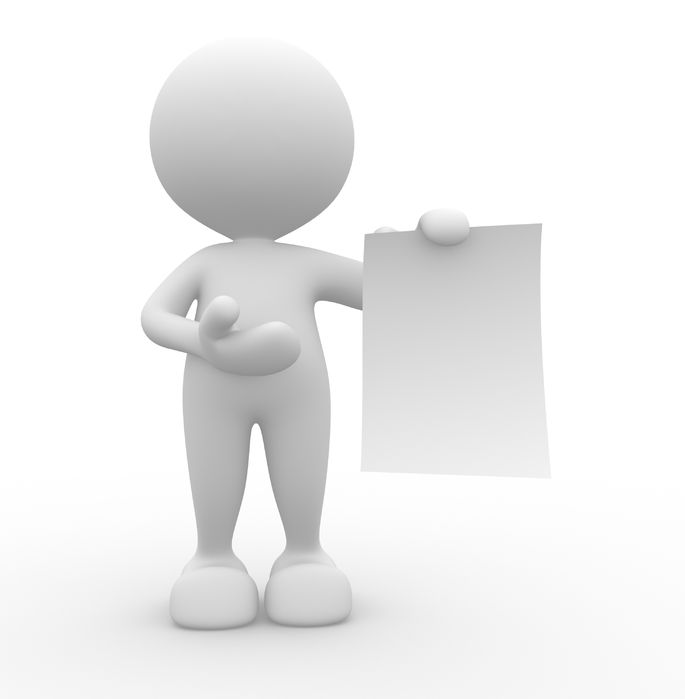 Структура автореферата
II.ОСНОВНОЕ СОДЕРЖАНИЕ ДИССЕРТАЦИОННОЙ РАБОТЫ
Во введении
В первой главе
Во второй главе
В третьей главе
В четвертой главе
В пятой главе
В заключении
   III.ОСНОВНЫЕ РЕЗУЛЬТАТЫ ДИССЕРТАЦИОННОЙ РАБОТЫ И ВЫВОДЫ
   IV.ПУБЛИКАЦИИ ПО ТЕМЕ ДИССЕРТАЦИОННОЙ РАБОТЫ
Научные издания, входящие в международные реферативные базы данных и системы цитирования
Научные издания, входящие в перечень российских рецензируемых журналов
Публикации, которые приравниваются к рецензируемым научным изданиям
(Патент на изобретение/патент (свидетельство) на полезную модель/патента на промышленный образец/патент на селекционные достижения/свидетельство на программу для электронных вычислительных машин, базу данных, топологию интегральных микросхем, зарегистрированные в установленном порядке.)
Публикации в иных изданиях
   V. СПИСОК ЛИТЕРАТУРЫ Обложка, выходные данные
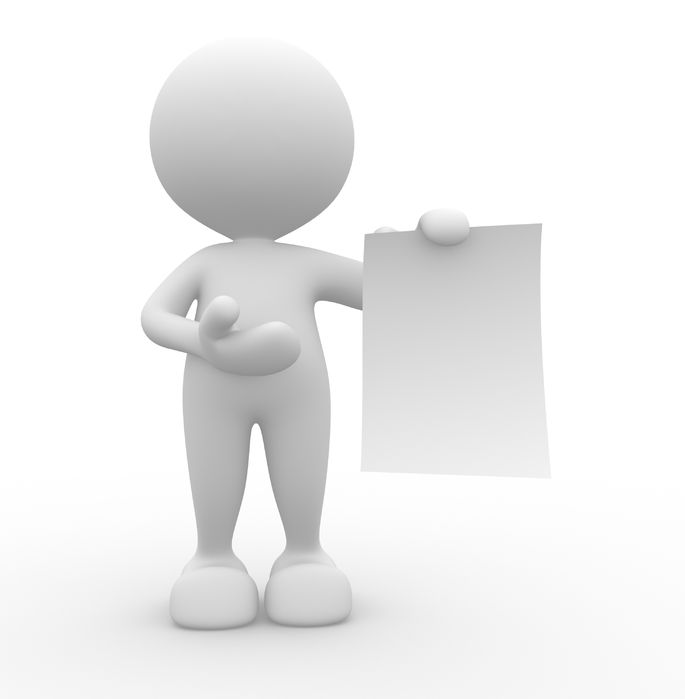 Структура автореферата
1 авторский лист
В Российской Федерации авторский лист равен 40 000 печатных знаков (включая знаки препинания, цифры и пробелы между словами.
Авторский лист составляет основу специальной системы подсчёта для определения объёма подготовленных к изданию рукописей и опубликованных работ.
Наиболее близкой к машинописной странице является страница Microsoft Word с параметрами: 
      формат листа — A4; 
      ориентация — книжная;
      поля: левое — 3,5 см; правое — 1,5 см; верхнее — 2,0 см; нижнее — 1,9 см; 
      шрифт — моноширинный типа Courier New или Lucida Console; 
      кегль — 12 пт (ширина буквы — 2,54 мм);
      междустрочный интервал — 24 пт. 
        При этом электронная страница имеет 30 строк, в каждой по 62 знака, что суммарно составляет стандарт машинописной страницы в 1860 знаков.
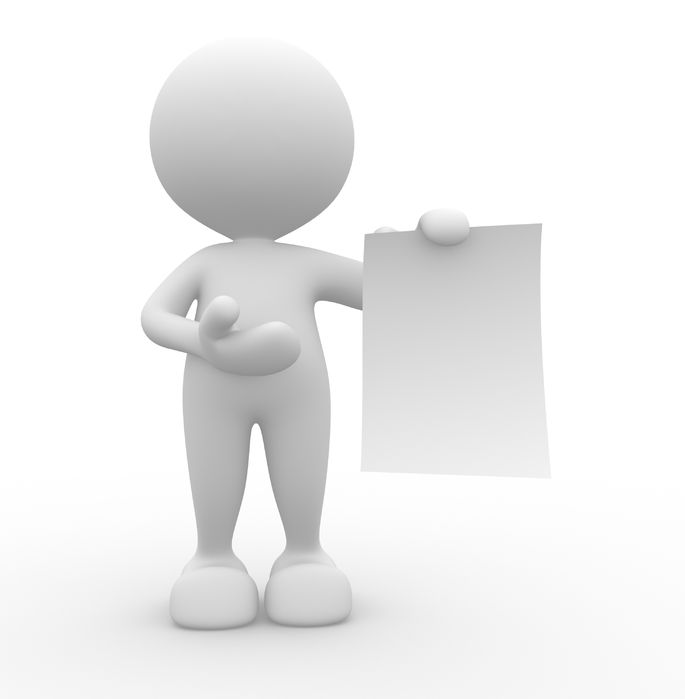 Метод и методология
Метод (греч. methodos) - в самом широком смысле слова - "путь к чему-либо", способ деятельности субъекта в любой ее форме. Понятие "методология" имеет два основных значения: система определенных способов и приемов, применяемых в той или иной сфере деятельности (в науке, политике, искусстве и т.п.); учение об этой системе, общая теория метода, теория в действии.
       Ф. Бэкон сравнивал метод со светильником, освещающим путнику дорогу в темноте, и полагал, что нельзя рассчитывать на успех в изучении какого-либо вопроса, идя ложным путем.
       Р. Декарт методом называл "точные и простые правила", соблюдение которых способствует приращению знания, позволяет отличить ложное от истинного. 
       Существенный вклад в методологию внесли немецкая классическая (особенно Гегель) и материалистическая философии (особенно К. Маркс), достаточно глубоко разработавшие диалектический метод - соответственно на идеалистической и материалистической основах.
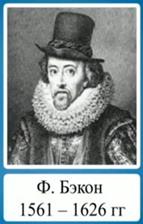 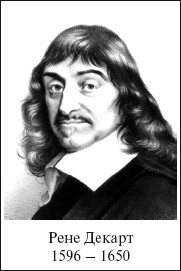 Метод и методология
Методология как общая теория метода формировалась в связи с необходимостью обобщения и разработки тех методов, средств и приемов, которые были открыты в философии, науке и других формах деятельности людей. 
       Исторически первоначально проблемы методологии разрабатывались в рамках философии: диалогический метод Сократа и Платона, индуктивный метод Ф. Бэкона, рационалистический метод Р. Декарта, антитетический метод Фихте, диалектический метод Г. Гегеля и К. Маркса, феноменологический метод Э. Гуссерля и т.д. Поэтому методология (и по сей день) тесно связана с философией - особенно с такими ее разделами (философскими дисциплинами) как гносеология (теория познания) и диалектика.
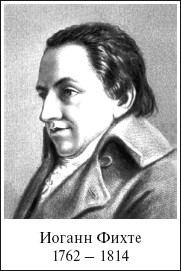 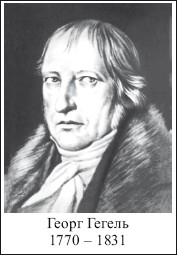 Метод и методология
Теория и метод одновременно тождественны и различны. 
       Развитие теории и совершенствование методов исследования и преобразования действительности по существу один и тот же процесс с этими двумя неразрывно связанными сторонами. Не только теория резюмируется в методах, но и методы развертываются в теорию, оказывают существенное воздействие на ее формирование и на ход практики. Однако нельзя полностью отождествлять научную теорию и методы познания и утверждать, что всякая теория и есть вместе с тем метод познания и действия. Метод не тождествен прямо и непосредственно теории, а теория не является непосредственно методом, ибо не она есть метод познания, а необходимо вытекающие из нее методологические установки, требования, регулятивы.
       Основные различия теории и метода состоят в следующем:
теория - результат предыдущей деятельности, метод - исходный пункт и предпосылка последующей деятельности; 
главные функции теории - объяснение и предсказание (с целью отыскания истины, законов, причины и т.п.), метода - регуляция и ориентация деятельности;
теория - система идеальных образов, отражающих сущность, закономерности объекта, метод - система регулятивов, правил, предписаний, выступающих в качестве орудия дальнейшего познания и изменения действительности; 
теория нацелена на решение проблемы - что собой представляет данный предмет, метод - на выявление способов и механизмов его исследования и преобразования.
Метод и методология
Таким образом, теории, законы, категории и другие абстракции еще не составляют метода. Чтобы выполнять методологическую функцию, они должны быть соответствующим образом трансформированы, преобразованы из объяснительных положений теории в ориентационно-деятельные, регулятивные принципы (требования, предписания, установки) метода.
       Любой метод детерминирован не только предшествующими и сосуществующими одновременно с ним другими методами, и не только той теорией, на которой он основан. Каждый метод обусловлен прежде всего своим предметом, т.е. тем, что именно исследуется (отдельные объекты или их классы). Метод как способ исследования и иной деятельности не может оставаться неизменным, всегда равным самому себе во всех отношениях, а должен изменяться в своем содержании вместе с предметом, на который он направлен. Это значит, что истинным должен быть не только конечный результат познания, но и ведущий к нему путь, т.е. метод, постигающий и удерживающий именно специфику данного предмета.
Метод и методология
Истинность метода всегда детерминирована содержанием предмета. 
       Метод существует, развивается только в сложной диалектике субъективного и объективного при определяющей роли последнего. В этом смысле любой метод прежде всего объективен, содержателен, "фактичен". 
       Каждый метод субъективен и в том смысле, что его "носителем" является конкретный индивид, субъект, для которого, собственно говоря, данный метод и предназначен. В свое время Гегель справедливо подчеркивал, что метод есть "орудие", некоторое стоящее на стороне субъекта средство, через которое он соотносится с объектом. В этом вопросе ему вторил Фейербах своим афоризмом о том, что именно "человек - центр всей методологии".
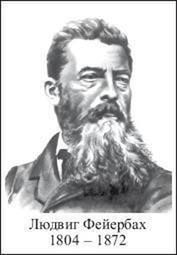 Метод и методология
КЛАССИФИКАЦИЯ МЕТОДОВ
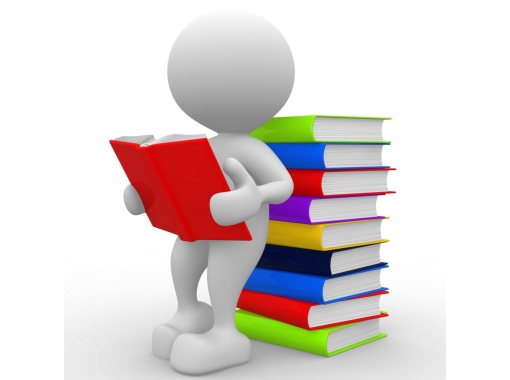 Оснований деления методов науки на группы может быть несколько. Так, в зависимости от роли и места в процессе научного познания можно выделить методы формальные и содержательные, эмпирические и теоретические, фундаментальные и прикладные, методы исследования и изложения и т.п. Содержание изучаемых наукой объектов служит критерием для различения методов естествознания и методов социально-гуманитарных наук. В свою очередь методы естественных наук могут быть подразделены на методы изучения неживой природы и методы изучения живой природы и т.п. Выделяют также качественные и количественные методы, однозначно-детерминистские и вероятностные, методы непосредственного и опосредованного познания, оригинальные и производные и т.д.
          В современной философско-методологической литературе различают несколько аспектов метода как такового. Так, некоторые исследователи считают, что каждый метод имеет три основных аспекта: объективно-содержательный, операциональный и праксеологический. 
          Первый аспект выражает обусловленность (детерминированность) метода предметом познания через посредство теории. 
         Операциональный аспект фиксирует зависимость содержания метода не столько от объекта, сколько от субъекта познания, от его компетентности и способности перевести соответствующую теорию в систему правил, принципов, приемов, которые в своей совокупности и образуют метод.
        Праксеологический аспект метода составляют такие его свойства, как эффективность, надежность, ясность, конструктивность и т.п.
Метод и методология
КЛАССИФИКАЦИЯ МЕТОДОВ
Характерные признаки научного метода: объективность, воспроизводимость, эвристичность, необходимость, конкретность и др. 
       В современной науке достаточно успешно "работает" многоуровневая концепция методологического знания. В этом плане все методы научного познания могут быть разделены на следующие основные группы (по степени общности и широте применения):
I. Философские методы, среди которых наиболее древними являются диалектический и метафизический. 
       Важная задача диалектико-материалистической методологии состоит в разработке всеобщего способа деятельности, в развитии таких категориальных форм, которые были бы максимально адекватны всеобщим законам существования самой объективной действительности. Однако каждая такая форма не есть зеркальное отражение последней, и она не превращается автоматически в методологический принцип.
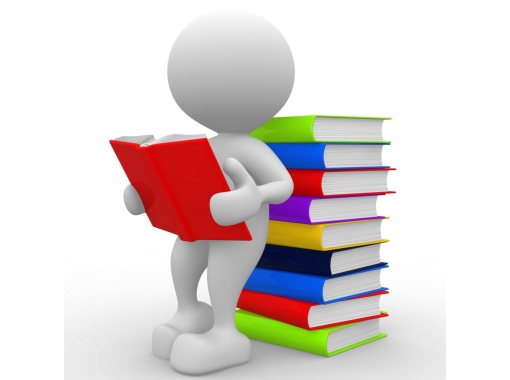 Метод и методология
КЛАССИФИКАЦИЯ МЕТОДОВ
Важнейшие принципы диалектического метода:
1. Объективность - философский, диалектический принцип, основанный на признании действительности в ее реальных закономерностях и всеобщих формах. 
2. Всесторонность - философский, диалектический принцип познания и иных форм деятельности, выражающий всеобщую связь всех явлений действительности. Принцип всесторонности наиболее тесно связан с философским принципом конкретности и общенаучным принципом системности.
3. Конкретное (конкретность) (от лат. concretus - сгущенный) - философская категория, выражающая вещь или систему взаимосвязанных вещей в совокупности всех своих сторон и связей, которая отражается как чувственно-конкретное (на эмпирическом этапе) или как мысленно-конкретное (на теоретическом этапе). 
4. Историзм - философский, диалектический принцип, являющийся методологическим выражением саморазвития действительности в плане его направленности по оси времени в виде целостного непрерывного единства таких состояний (временных периодов) как прошлое, настоящее и будущее.
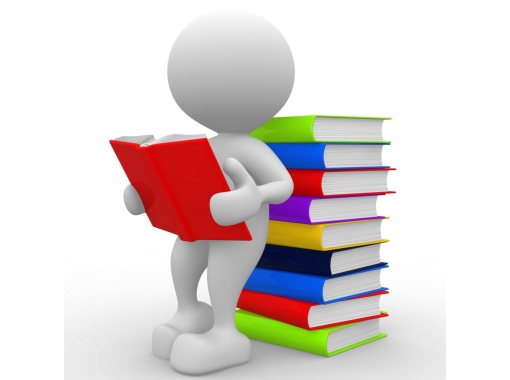 Метод и методология
КЛАССИФИКАЦИЯ МЕТОДОВ
II. Общенаучные подходы и методы исследования. Они выступают в качестве своеобразной "промежуточной методологии" между философией и фундаментальными теоретико-методологическими положениями специальных наук. К общенаучным понятиям чаще всего относят такие понятия, как "информация", "модель", "структура", "функция", "система", "элемент", "оптимальность", "вероятность" и др.
       Если философские категории воплощают в себе предельно возможную степень общности - конкретно-всеобщее, то общенаучным понятиям присуще большей частью абстрактно-общее (одинаковое), что и позволяет выразить их абстрактно-формальными средствами. 
         К числу общенаучных принципов и подходов относятся системный и структурно-функциональный, вероятностный, моделирование, формализация и ряд других.
         Важная роль общенаучных подходов состоит в том, что в силу своего "промежуточного характера" они опосредствуют взаимопереход философского и частнонаучного знания (а также соответствующих методов).
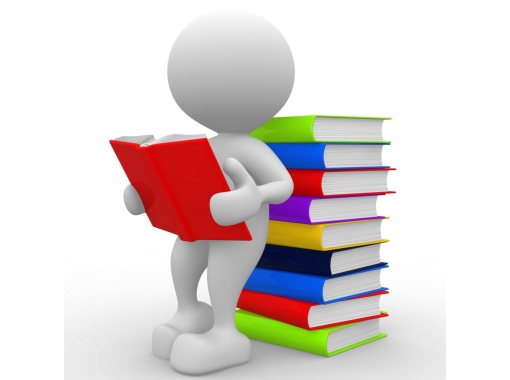 Метод и методология
КЛАССИФИКАЦИЯ МЕТОДОВ
III. Частнонаучные методы - совокупность способов, принципов познания, исследовательских приемов и процедур, применяемых в той или иной науке, соответствующей данной основной форме движения материи. Это методы механики, физики, химии, биологии и социально-гуманитарных наук.
IV. Дисциплинарные методы - система приемов, применяемых в той или иной научной дисциплине, входящей в какую-нибудь отрасль науки или возникшей на стыках наук. Каждая фундаментальная наука представляет собой комплекс дисциплин, которые имеют свой специфический предмет и свои своеобразные методы исследования.
V. Методы междисциплинарного исследования как совокупность ряда синтетических, интегративных способов (возникших как результат сочетания элементов различных уровней методологии), нацеленных главным образом на стыки научных дисциплин. Широкое применение эти методы нашли в реализации комплексных научных программ.
         Методология - сложная, динамичная, целостная, субординированная система способов, приемов, принципов разных уровней, сферы действия, направленности, эвристических возможностей, содержаний, структур и т.д.
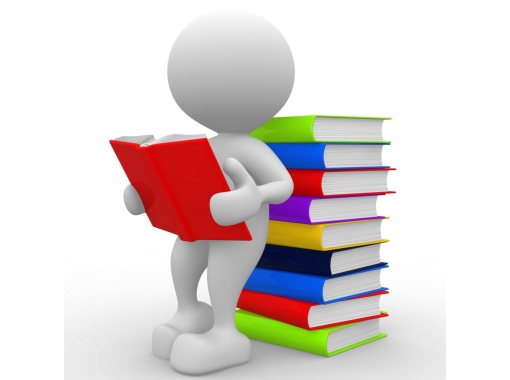 Общенаучные методы и приемы исследования
В структуре общенаучных методов и приемов чаще всего выделяют три уровня:
методы эмпирического исследования;
методы теоретического познания;
общелогические методы и приемы исследования.
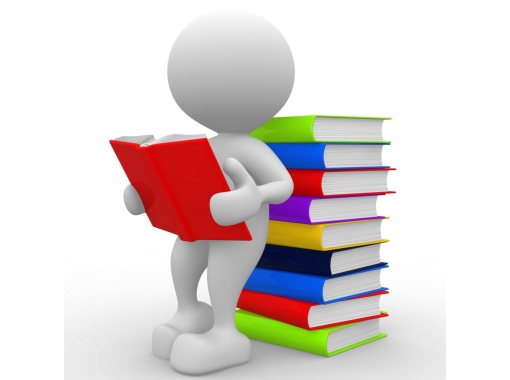 I. Методы эмпирического исследования
Наблюдение - целенаправленное пассивное изучение предметов, опирающееся в основном на данные органов чувств.
Эксперимент - активное и целенаправленное вмешательство в протекание изучаемого процесса, соответствующее изменение исследуемого объекта или его воспроизведение в специально созданных и контролируемых условиях, определяемых целями эксперимента. В его ходе изучаемый объект изолируется от влияния побочных, затемняющих его сущность обстоятельств и представляется в "чистом виде".
Методы эмпирического исследования
Основные особенности эксперимента: 
а) более активное (чем при наблюдении) отношение к объекту исследования, вплоть до его изменения и преобразования; 
б) возможность контроля за поведением объекта и проверки результатов;
в) многократная воспроизводимость изучаемого объекта по желанию исследователя; 
г) возможность обнаружения таких свойств явлений, которые не наблюдаются в естественных условиях.
Виды (типы) экспериментов весьма разнообразны. Существуют эксперименты качественные и количественные. 

 Сравнение - познавательная операция, выявляющая сходство или различие объектов (либо ступеней развития одного и того же объекта), т.е. их тождество и различия. Оно имеет смысл только в совокупности однородных предметов, образующих класс. 
 Описание - познавательная операция, состоящая в фиксировании результатов опыта (наблюдения или эксперимента) с помощью определенных систем обозначения, принятых в науке.
 Измерение - совокупность действий, выполняемых при помощи определенных средств с целью нахождения числового значения измеряемой величины в принятых единицах измерения.
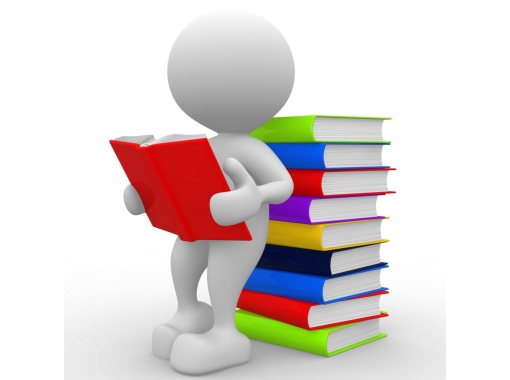 Общенаучные методы и приемы исследования
II. Методы теоретического познания
Формализация - отображение содержательного знания в знаково-символическом виде (формализованном языке). В формализованных рассуждениях каждый символ строго однозначен. 
Аксиоматический метод - способ построения научной теории, при котором в ее основу кладутся некоторые исходные положения - аксиомы (постулаты), из которых все остальные утверждения этой теории выводятся из них чисто логическим путем, посредством доказательства.
  Известный французский физик Луи де Бройль обращал внимание на то, что "аксиоматический метод может быть хорошим методом классификации или преподавания, но он не является методом открытия".
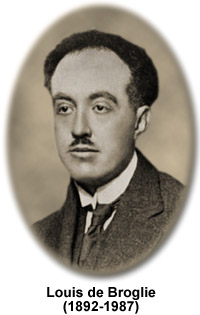 Методы теоретического познания
Гипотетико-дедуктивный метод - метод научного познания, сущность которого заключается в создании системы дедуктивно связанных между собой гипотез, из которых в конечном счете выводятся утверждения об эмпирических фактах.
  Общая структура гипотетико-дедуктивного метода:
а) ознакомление с фактическим материалом, требующим теоретического объяснения и попытка такового с помощью уже существующих теорий и законов. Если нет, то:
б) выдвижение догадки (гипотезы, предположения) о причинах и закономерностях данных явлений с помощью разнообразных логических приемов;
в) оценка основательности и серьезности предположений и отбор из множества из них наиболее вероятного;
г) выведение из гипотезы (обычно дедуктивным путем) следствий с уточнением ее содержания;
д) экспериментальная проверка выведенных из гипотезы следствий. Тут гипотеза или получает экспериментальное подтверждение, или опровергается.
 Восхождение от абстрактного к конкретному - метод теоретического исследования и изложения, состоящий в движении научной мысли от исходной абстракции ("начало" - одностороннее, неполное знание) через последовательные этапы углубления и расширения познания к результату - целостному воспроизведению в теории исследуемого предмета.
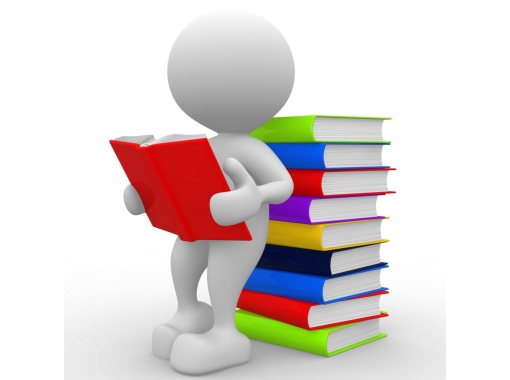 Общенаучные методы и приемы исследования
III. Общелогические методы и приемы исследования
Анализ - реальное или мысленное разделение объекта на составные части и синтез - их объединение в единое органическое целое, а не в механический агрегат. Результат синтеза - совершенно новое образование.
 Абстрагирование - процесс мысленного отвлечения от ряда свойств и отношений изучаемого явления с одновременным выделением интересующих исследователя свойств. 
 Обобщение - процесс установления общих свойств и признаков предмета, тесно связано с абстрагированием. При том могут быть выделены любые признаки (абстрактно-общее) или существенные (конкретно-общее, закон).
 Идеализация - мыслительная процедура, связанная с образованием абстрактных (идеализированных) объектов, принципиально не осуществимых в действительности ("точка", "идеальный газ", "абсолютно черное тело" и т.п.). 
Идеализированный объект в конечном счете выступает как отражение реальных предметов и процессов.
Общелогические методы и приемы исследования
Индукция - движение мысли от единичного (опыта, фактов) к общему (их обобщению в выводах) и дедукция - восхождение процесса познания от общего к единичному. Это противоположные, взаимно дополняющие ходы мысли.         Поскольку опыт всегда бесконечен и неполон, то индуктивные выводы всегда имеют проблематичный (вероятностный) характер. Индуктивные обобщения обычно рассматривают как опытные истины (эмпирические законы).
  Из видов индуктивных обобщений выделяют индукцию популярную, неполную, полную, научную и математическую. В логике рассматриваются также индуктивные методы установления причинных связей - каноны индукции (правила индуктивного исследования Бэкона-Милля). К ним относятся методы: единственного сходства, единственного различия, сходства и различия, сопутствующих изменений и метод остатков.
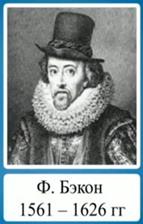 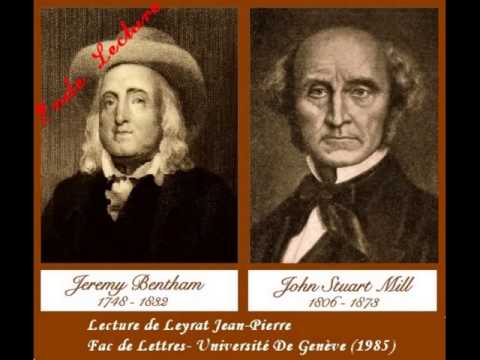 Общелогические методы и приемы исследования
Аналогия (соответствие, сходство) - установление сходства в некоторых сторонах, свойствах и отношениях между нетождественными объектами.  Общая схема аналогии: объект В обладает признаками а, b, с, d; объект С обладает признаками b, с, d; следовательно, объект С, возможно, обладает признаком а. Тем самым аналогия дает не достоверное, а вероятное знание. 
 Моделирование - метод исследования определенных объектов путем воспроизведения их характеристик на другом объекте - модели, которая представляет собой аналог того или иного фрагмента действительности (вещного или мыслительного) - оригинала модели. 
По характеру моделей выделяют материальное (предметное) и идеальное моделирование, выраженное в соответствующей знаковой форме. В настоящее время широкое распространение получило математическое (компьютерное) моделирование.
Общелогические методы и приемы исследования
Системный подход - совокупность общенаучных методологических принципов (требований), в основе которых лежит рассмотрение объектов как систем.
 К числу этих требований относятся: 
а) выявление зависимости каждого элемента от его места и функций в системе с учетом того, что свойства целого несводимы к сумме свойств его элементов; 
б) анализ того, насколько поведение системы обусловлено как особенностями ее отдельных элементов, так и свойствами ее структуры; 
в) исследование механизма взаимодействия системы и среды; 
г) изучение характера иерархичности, присущей данной системе; 
д) обеспечение всестороннего многоаспектного описания системы; е) рассмотрение системы как динамичной, развивающейся целостности.
Общелогические методы и приемы исследования
Структурно-функциональный (структурный) метод строится на основе выделения в целостных системах их структуры - совокупности устойчивых отношений и взаимосвязей между ее элементами и их роли (функций) относительно друг друга. Структура понимается как нечто инвариантное (неизменное) при определенных преобразованиях, а функция как "назначение" каждого из элементов данной системы.
Основные требования структурно-функционального метода:
а) изучение строения, структуры системного объекта;
б) исследование его элементов и их функциональных характеристик;
в) анализ изменения этих элементов и их функций;
г) рассмотрение развития (истории) системного объекта в целом;
д) представление объекта как гармонически функционирующей системы, все элементы которой "работают" на поддержание этой гармонии.
Общелогические методы и приемы исследования
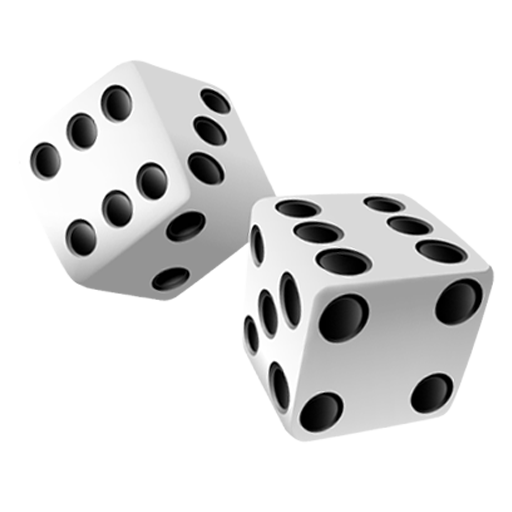 Вероятностно-статистические методы основаны на учете действия множества случайных факторов, которые характеризуются устойчивой частотой. Это и позволяет вскрыть необходимость (закон), которая "пробивается" через совокупное действие множества случайностей. Названные методы опираются на теорию вероятностей.
Вероятностно-статистические методы широко применяются при изучении массовых, а не отдельных явлений случайного характера (квантовая механика, статистическая физика, синергетика, социология и др.).
Частные методы
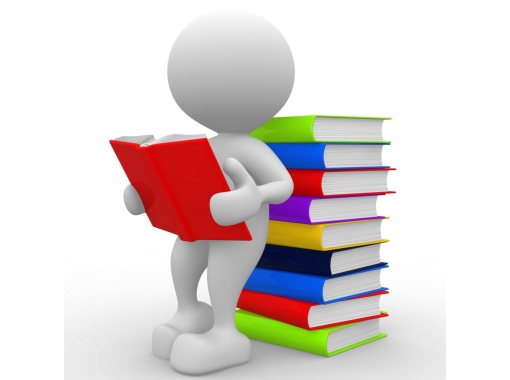 Метод социометрии - применение математических средств к изучению социальных явлений. Чаще всего применяется при изучении "малых групп" и межличностных отношений в них.
Игровые методы - применяются при выработке управленческих решений - имитационные (деловые) игры и игры открытого типа (особенно при анализе нестандартных ситуаций).
 
  Таким образом, в научном познании функционирует сложная, динамичная, субординированная система многообразных методов разных уровней, сфер действия, направленности и т.п., которые всегда реализуются с учетом конкретных условий и предмета исследования.
О СОВРЕМЕННОЙ МЕТОДОЛОГИИ
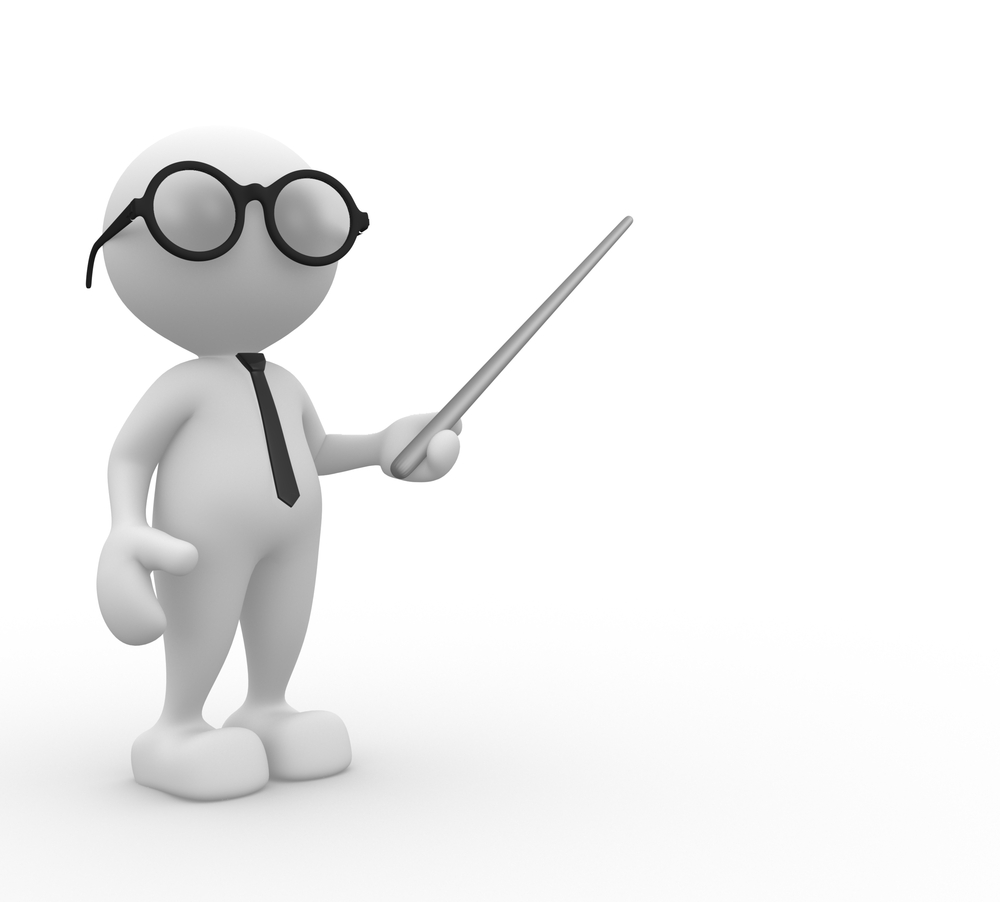 В современной методологии наиболее сильна абстракция (отвлечение) или демаркация (разграничение) от индивидуальных, психологических, коллективистских или исторических и культурных условий. 
  Многоуровневость методологии, как и сама необходимость ее развития, связана с тем, что в настоящее время исследователь сталкивается с исключительно сложными познавательными конструкциями и ситуациями. 
  Концептуализация современной методологии с новой силой доказывает, что за ней закреплена функция определения стратегии научного познания. Первый постулат в выработке подобной стратегии может носить название "против подмены методов". 
  Налицо попытки разработать теории, суммирующие типичные методологические достижения или просчеты, например, теории ошибок, измерений, выбора гипотез, планирования эксперимента, многофакторного анализа.
  Для методологии характерно изучение не только методов, но и прочих средств, обеспечивающих исследование, к которым можно отнести принципы, регулятивы, ориентации, а также категории и понятия.
Общелогические методы и приемы исследования
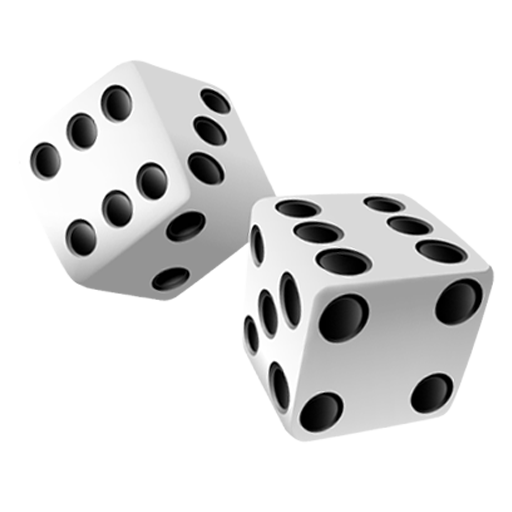 Вероятностно-статистические методы основаны на учете действия множества случайных факторов, которые характеризуются устойчивой частотой. Это и позволяет вскрыть необходимость (закон), которая "пробивается" через совокупное действие множества случайностей. Названные методы опираются на теорию вероятностей.
Вероятностно-статистические методы широко применяются при изучении массовых, а не отдельных явлений случайного характера (квантовая механика, статистическая физика, синергетика, социология и др.).
Требования к автореферату
Текст научно-квалификационной работы выполняют с использованием компьютера (машинописным способом) на одной стороне листа белой бумаги, формата А4, шрифт - Times New Roman 14 интервала, межстрочный интервал - 1,5.
        Текст следует печатать, соблюдая следующие размеры полей: правое - не менее 15 мм, верхнее и нижнее - не менее 20 мм, левое - не менее 30 мм. Размер абзацного отступа должен быть одинаковым по всему тексту диссертации и равным 12,5 мм.
Номер страницы проставляют в центре нижней части листа, арабскими цифрами, соблюдая сквозную нумерацию по всему документу. Титульный лист включают в общую нумерацию страниц. Номер страницы на титульном листе не проставляют.
«ВВЕДЕНИЕ», «ЗАКЛЮЧЕНИЕ», «СПИСОК ИСПОЛЬЗОВАННОЙ ЛИТЕРАТУРЫ», «ПРИЛОЖЕНИЕ» служат заголовками структурных частей. Эти заголовки, а также соответствующие заголовки структурных частей следует располагать в середине строки без точки в конце и печатать прописными буквами, без подчеркивания.
         Главы должны быть пронумерованы арабскими цифрами в пределах всей работы и иметь абзацный отступ. После номера главы ставится точка и пишется название главы. Главы «ВВЕДЕНИЕ» и «ЗАКЛЮЧЕНИЕ» не нумеруются.
Параграфы следует нумеровать арабскими цифрами в пределах каждой главы. Номер параграфа должен состоять из номера главы и номера параграфа (или знака параграфа), разделенных точкой. Заголовки параграфов печатаются строчными буквами (кроме первой прописной).
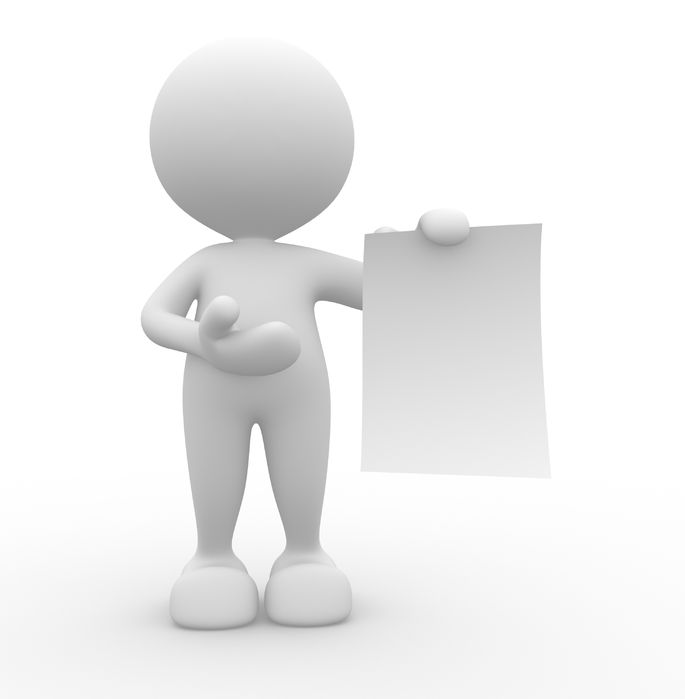 Требования к автореферату
Графики, схемы, диаграммы располагаются непосредственно после текста, имеющего на них ссылку, и выравниваются по центру страницы. Название графиков, схем, диаграмм помещается под ними, пишется без кавычек и содержит слово Рисунок без кавычек и указание на порядковый номер рисунка, без знака №. Например: Рисунок 1. Название рисунка.
Таблицы располагают непосредственно после текста, имеющего на них ссылку, и также выравниваются по центру страницы. Таблицы нумеруются арабскими цифрами сквозной нумерацией в пределах всей работы. Название таблицы помещается над ней, содержит слово Таблица без кавычек и указание на порядковый номер таблицы, без знака №. Например, Таблица 1. Название таблицы.
Приложения должны начинаться с новой страницы и располагаться в порядке появления ссылок на них в тексте и иметь заголовок с указанием слова Приложение, его порядкового номера и названия. Порядковые номера приложений должны соответствовать последовательности их упоминания в тексте.
Текст работы представляется в подразделение осуществляющее подготовку аспирантов для проверки на объём заимствования, в том числе содержательного, выявления неправомочных заимствований, с использованием системы «Антиплагиат». Правила проверки работы на наличие заимствований определяются локальными нормативными актами Университета ИТМО, устанавливающими порядок использования системы «Антиплагиат» - проверки и оценки письменных работ обучающихся в университете.
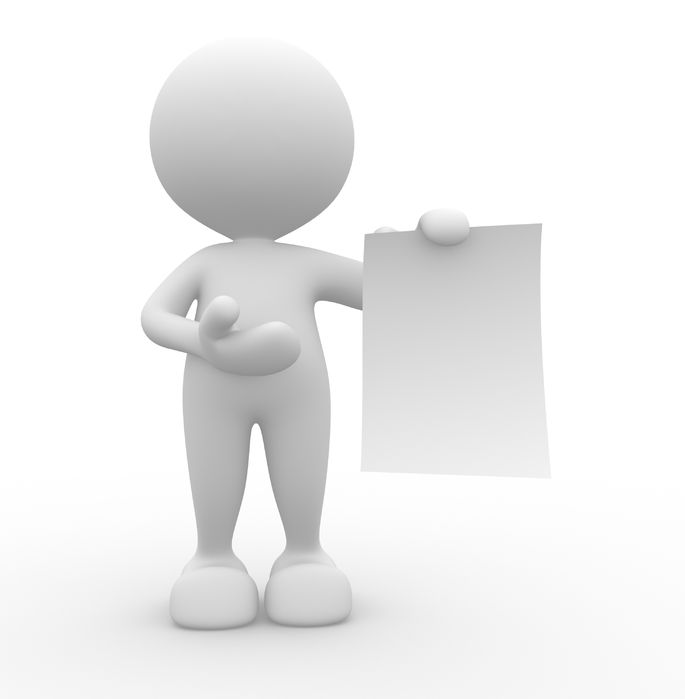 Пример выдержки из автореферата
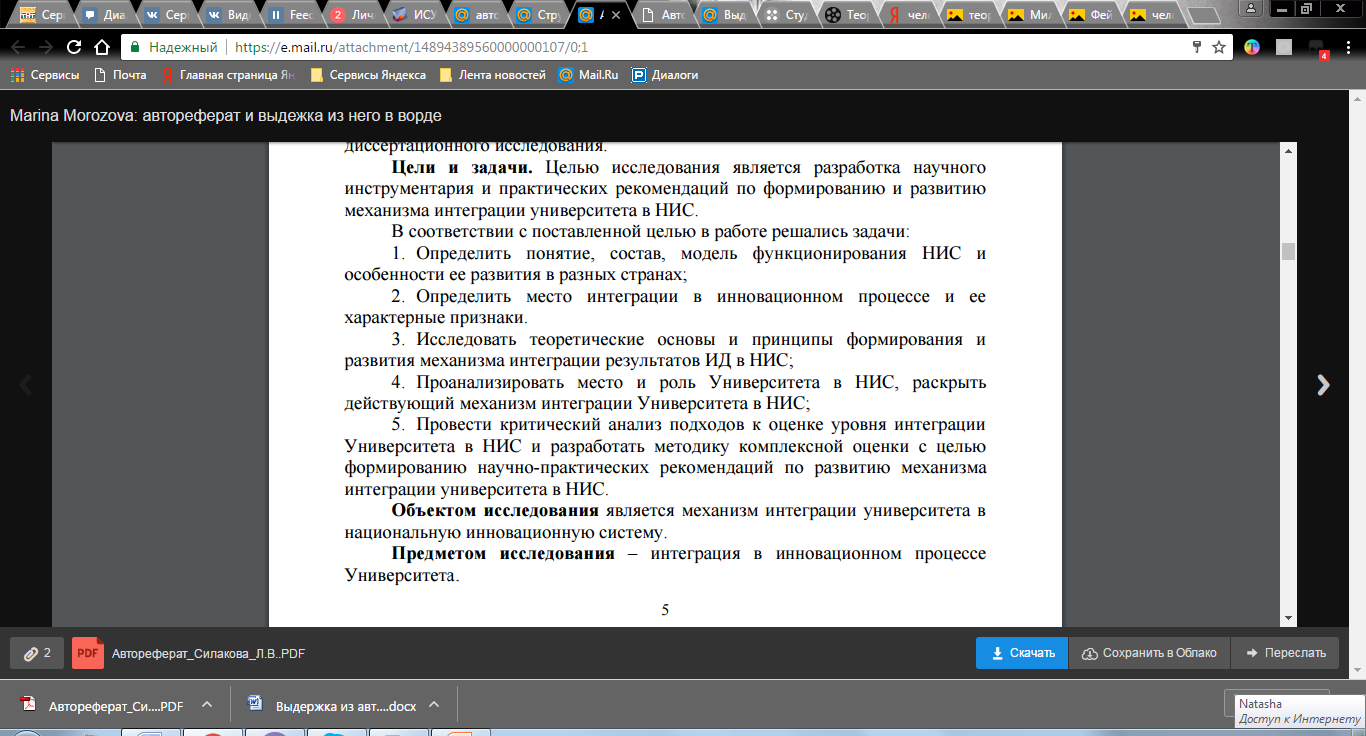 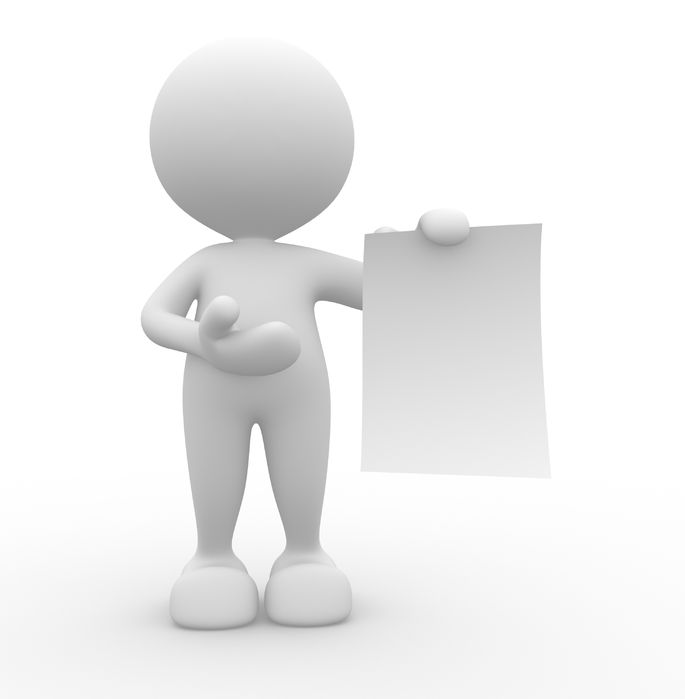 Пример выдержки из автореферата
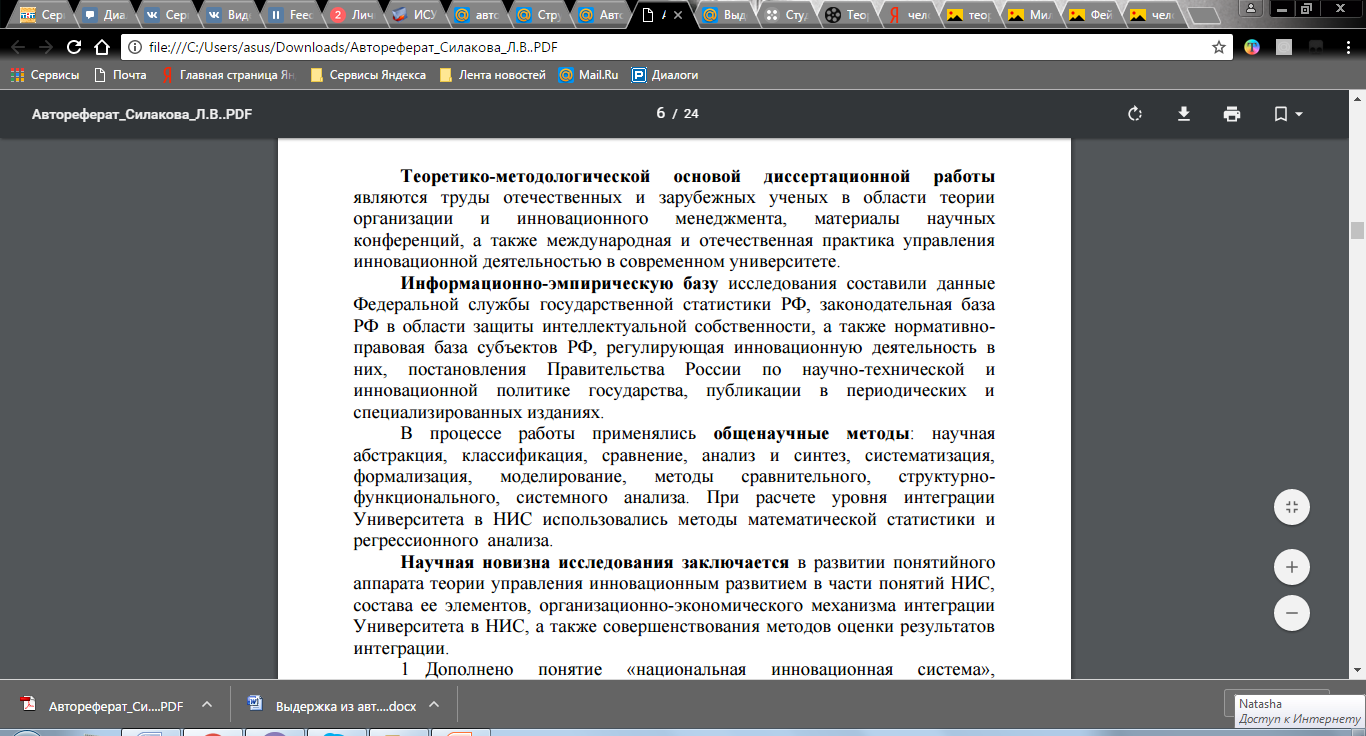 Пример выдержки из автореферата
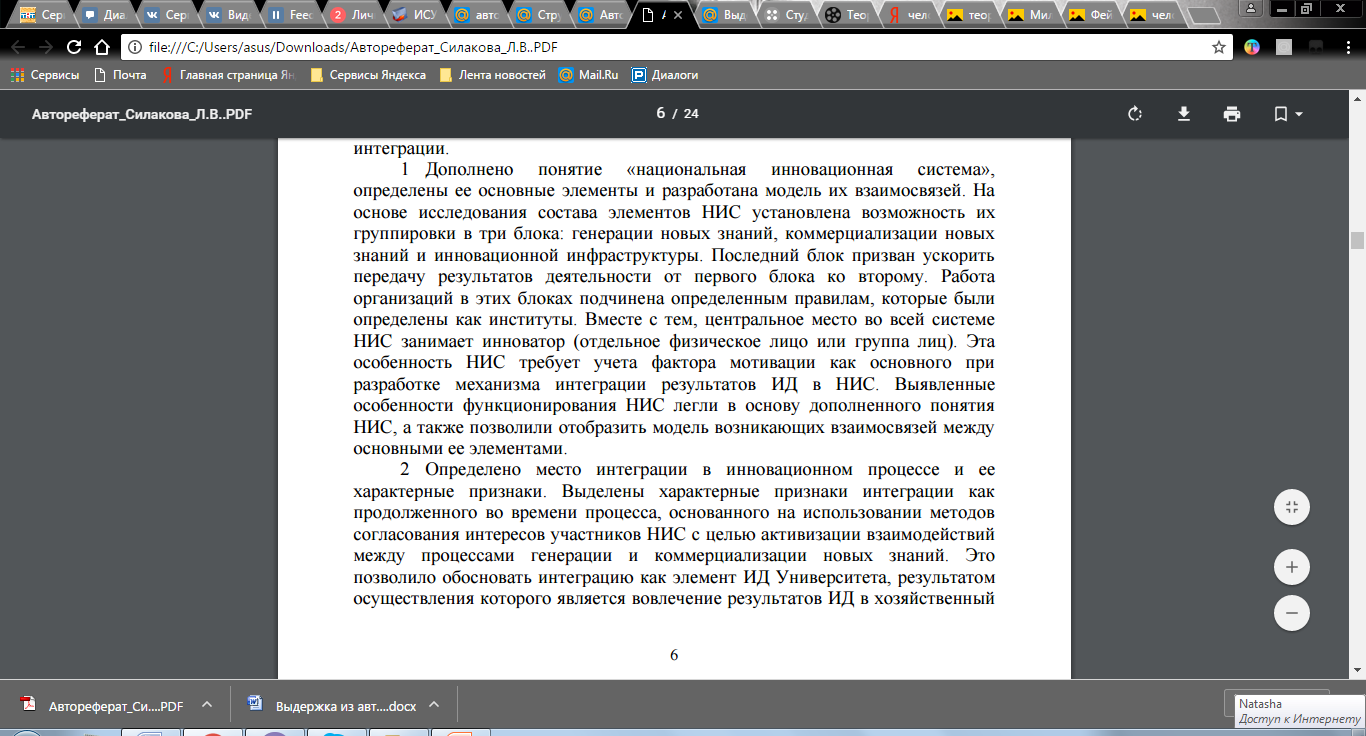 Пример выдержки из автореферата
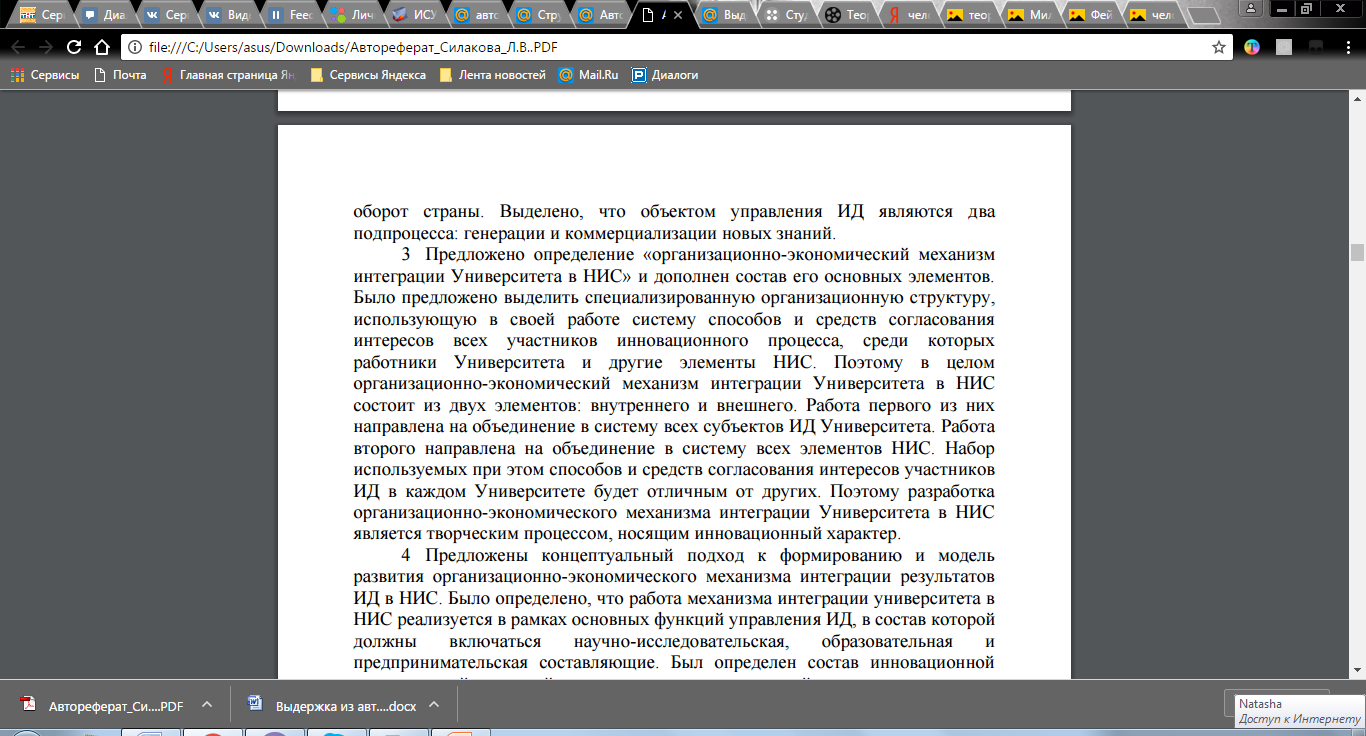 Пример выдержки из автореферата
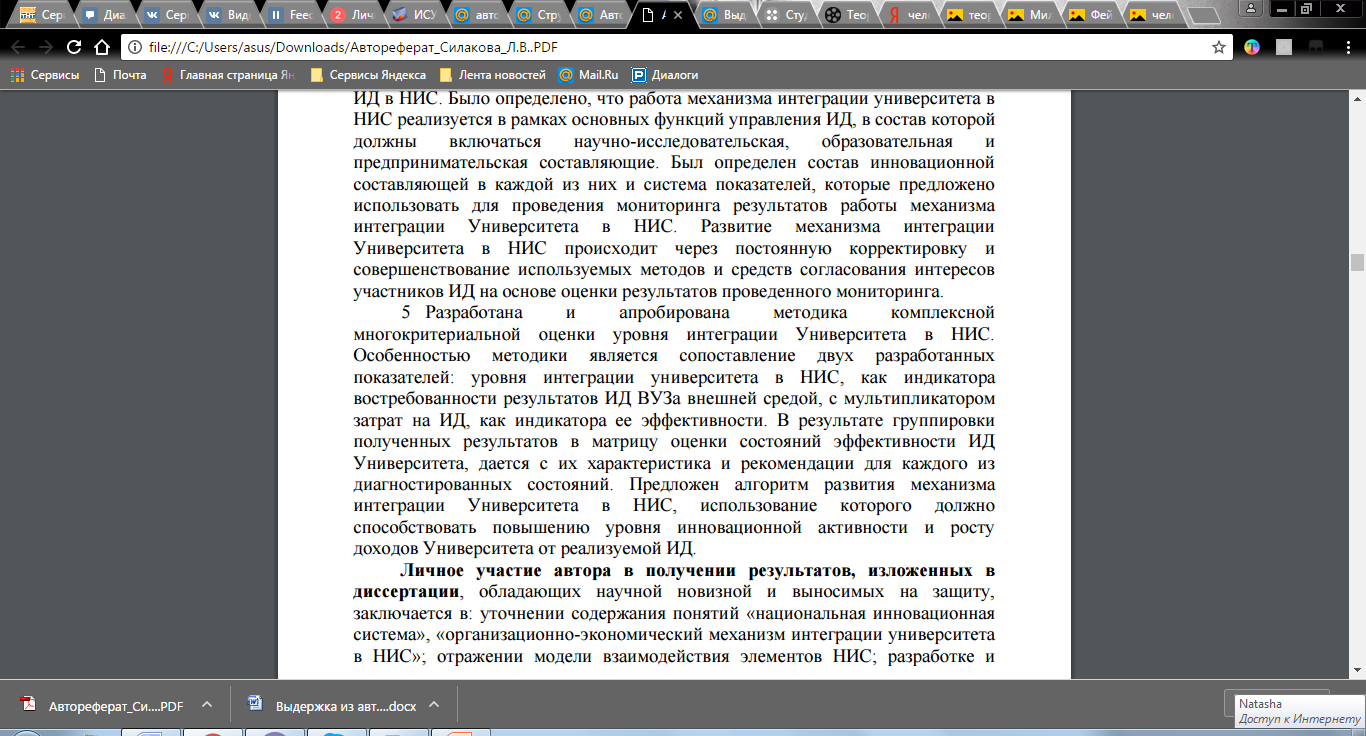 Пример №2 выдержки из автореферата
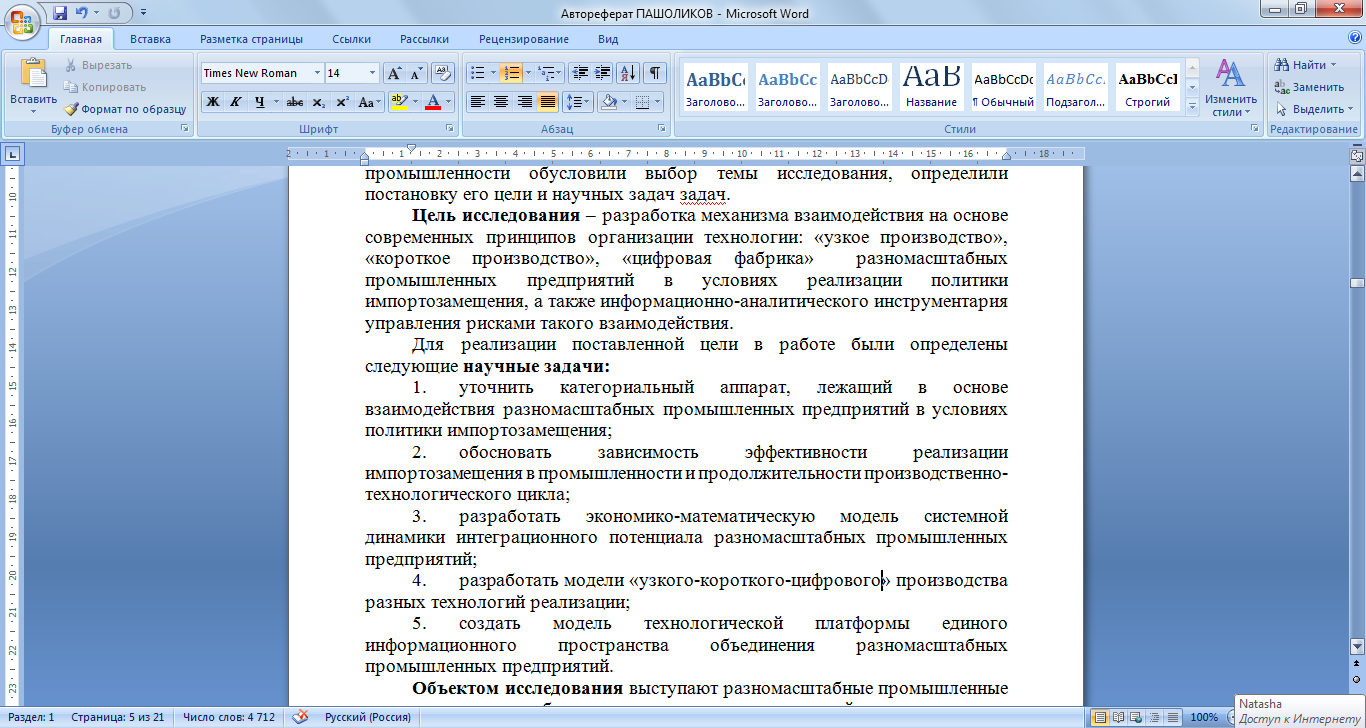 Пример №2 выдержки из автореферата
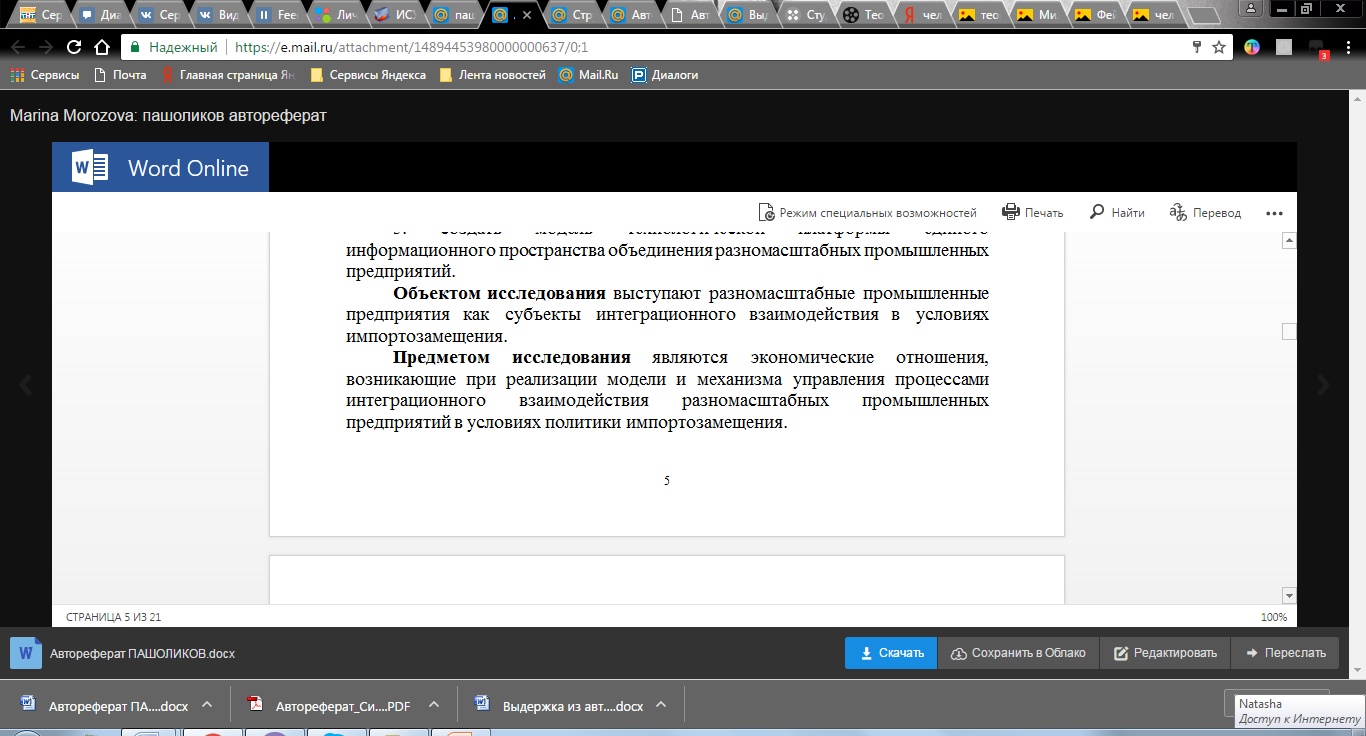 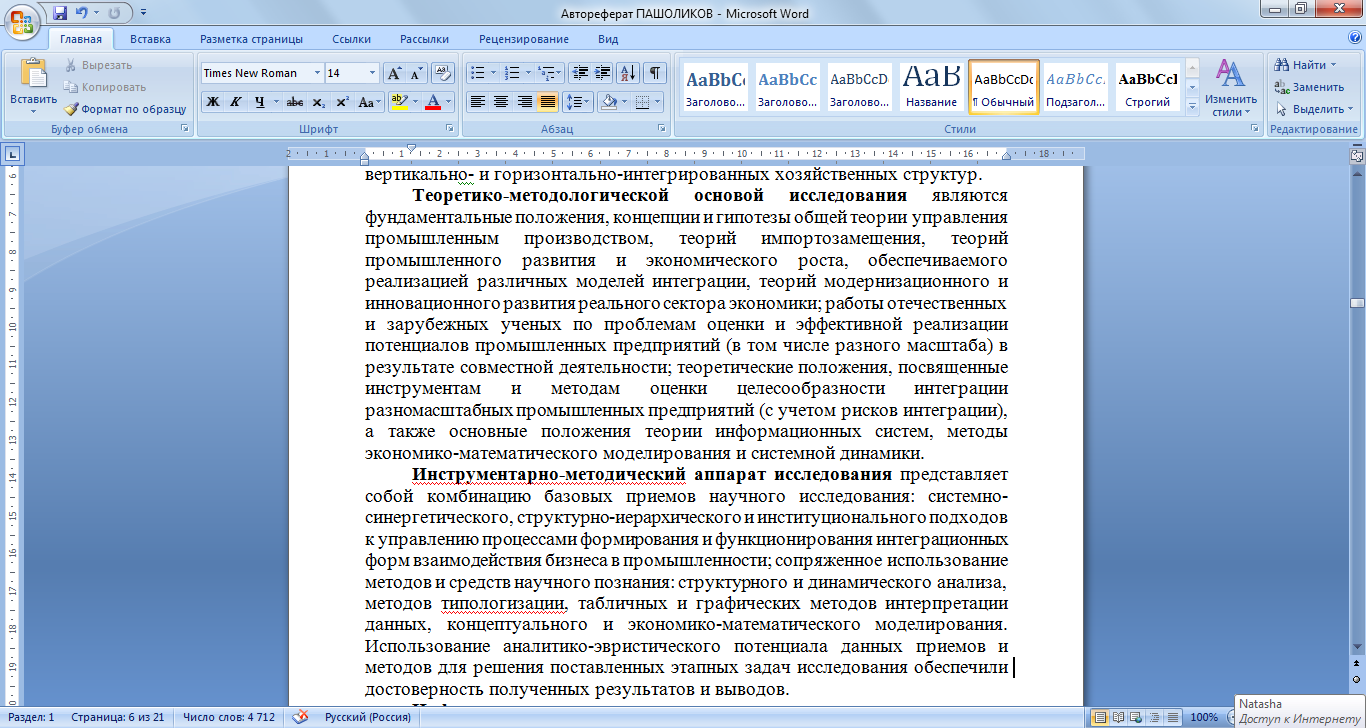 Пример №2 выдержки из автореферата
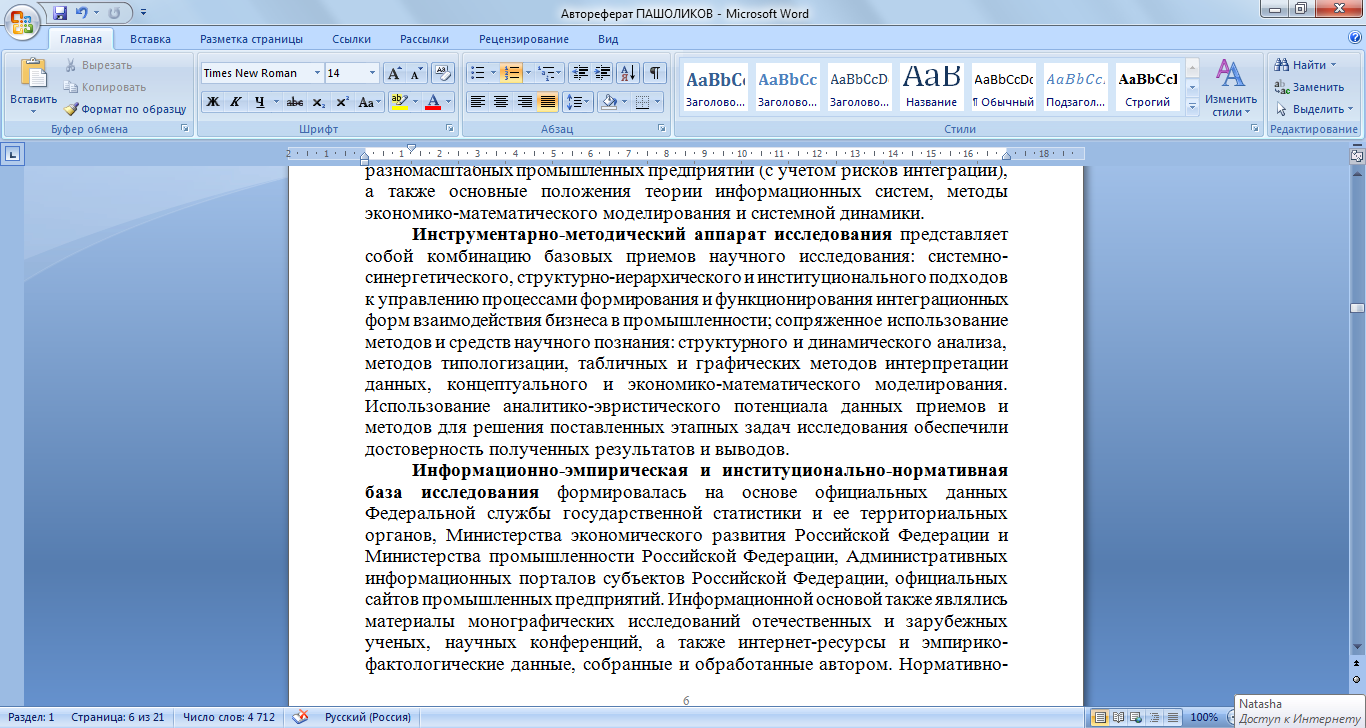 Пример №2 выдержки из автореферата
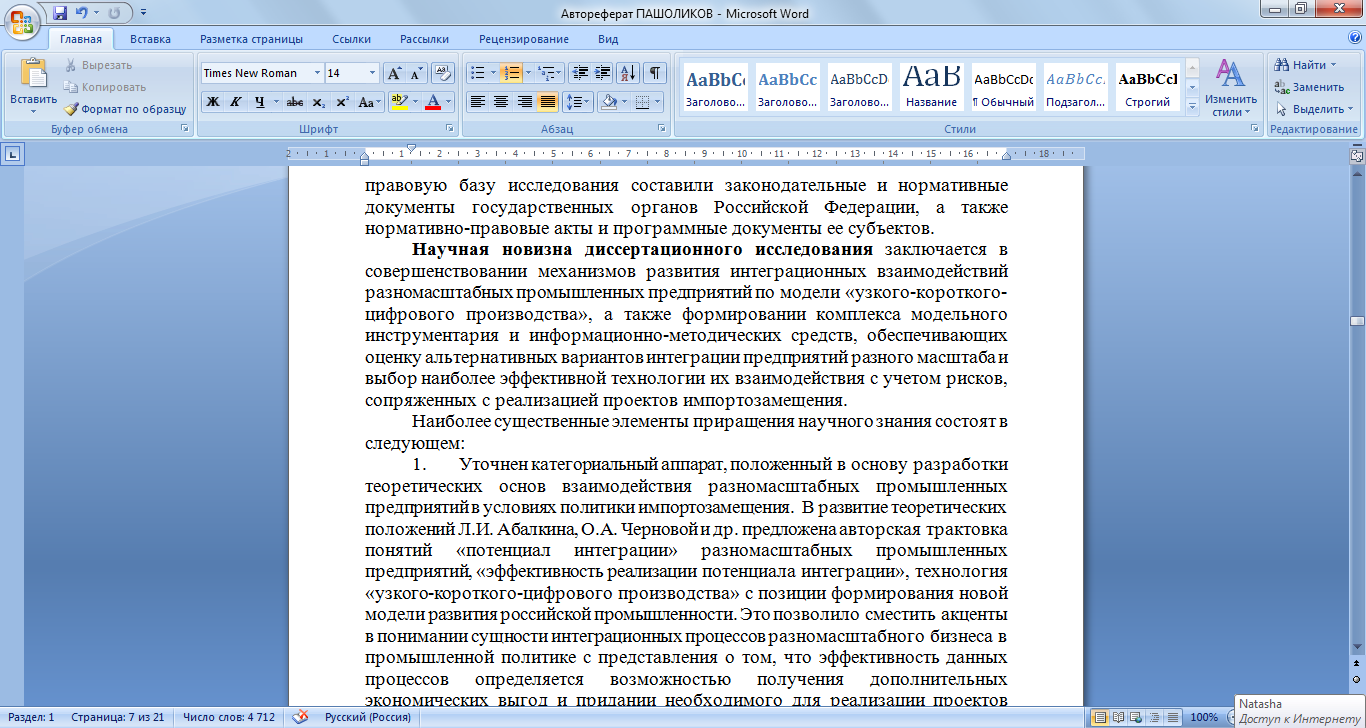 Пример №2 выдержки из автореферата
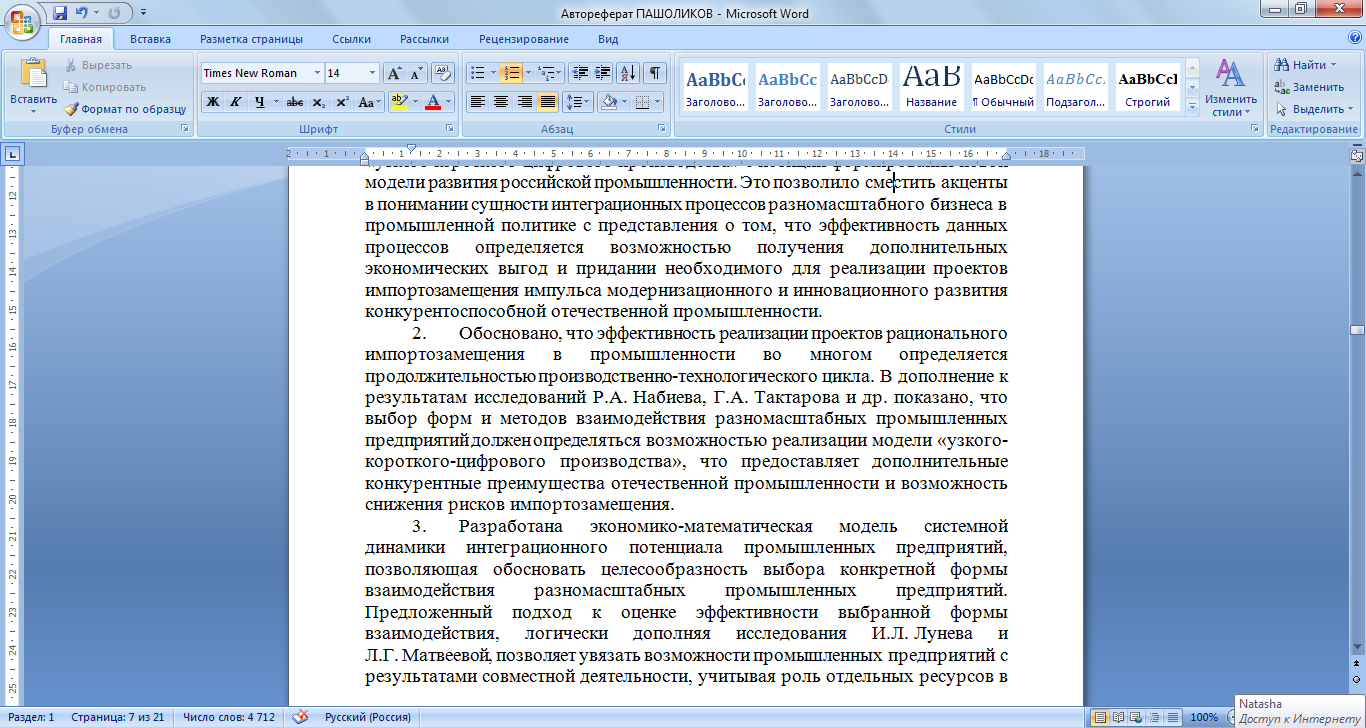 Пример №2 выдержки из автореферата
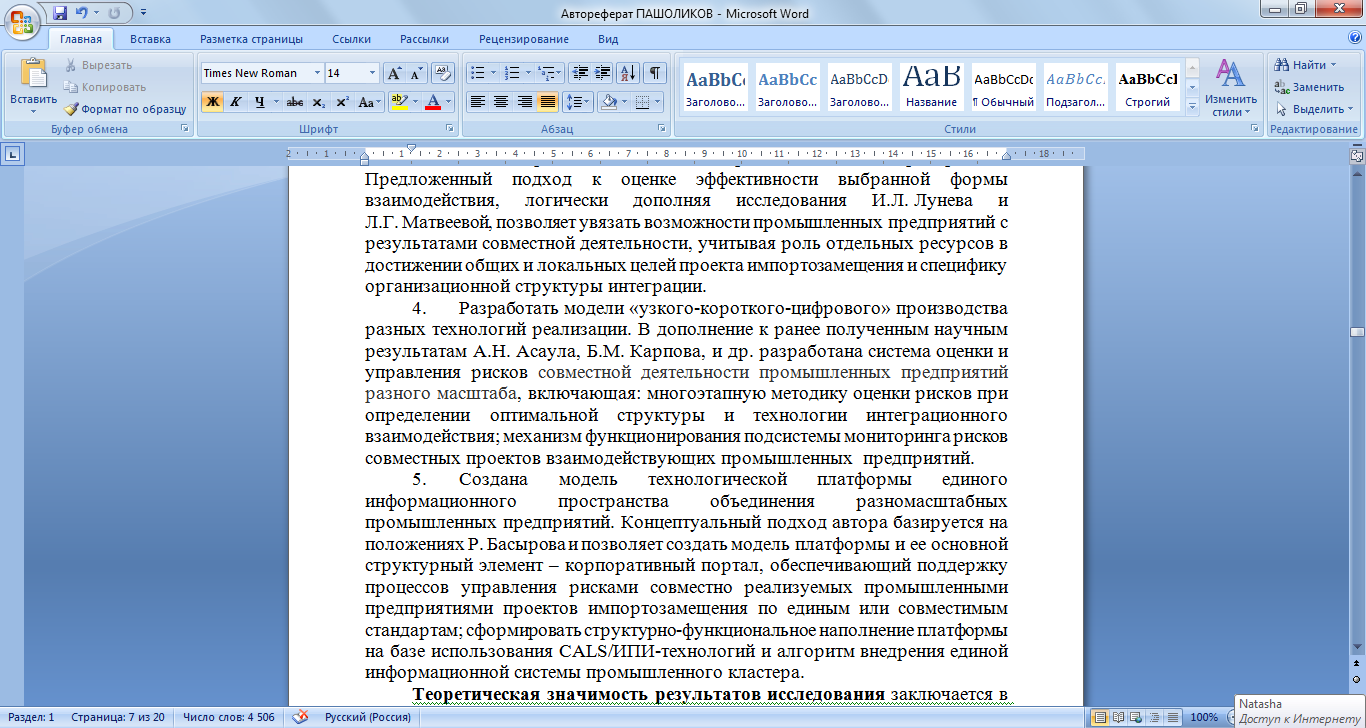 Спасибо за внимание!
Санкт-Петербург, 2017